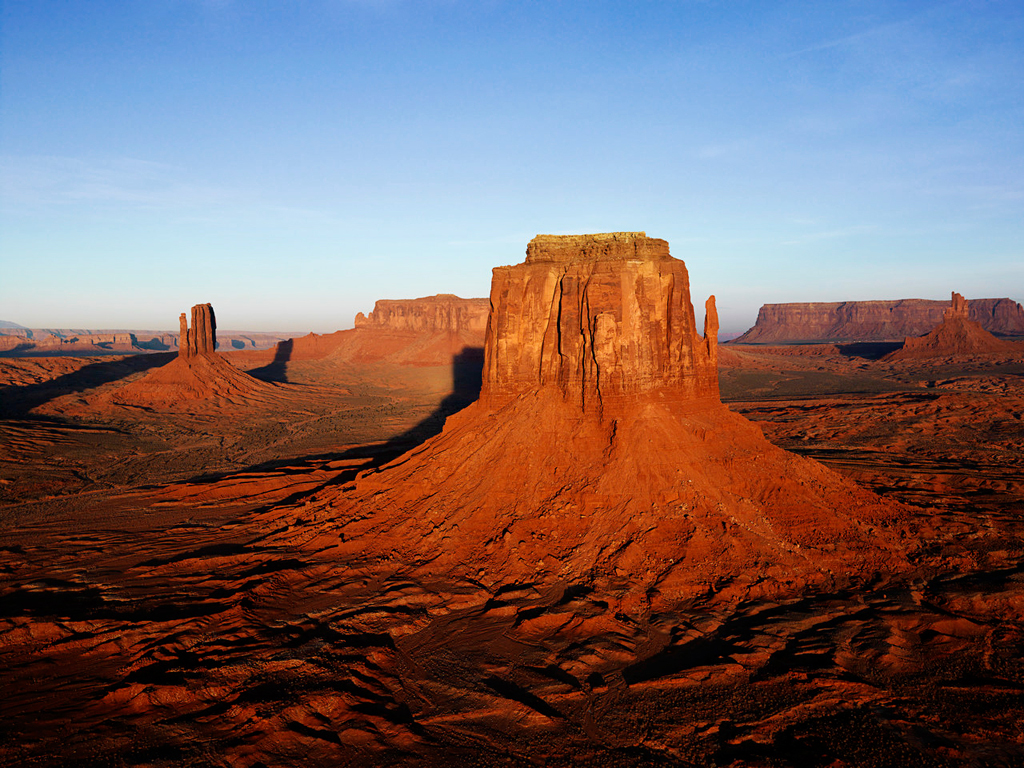 Arizona Public Service
Arizona Environmental Strategic Alliance Annual Report
Michael Denby
November 29, 2018
1
About APS
Providing power to Arizonians for over 130 years.  

Providing power in 11 of the 15 counties in Arizona.

1.2 million customers

$18 Billion in consolidated assets

$3.56 billion in annual revenues

34,646 Square Miles of Service Territory 

35,267 miles of transmission and distribution wires   (24,900 miles around earth)
2
[Speaker Notes: Our People area includes our Communities, our Customers, and our Employees

In 2016, we worked with partners such as the Arizona Commerce Authority (ACA) and the Greater Phoenix Economic Council (GPEC) to create an estimated 5,000 new jobs and drive
more than $1 billion in capital investment in APS service territory.]
Economic Impact
In 2017 APS partnered with Greater Phoenix Economic Council and Arizona Commerce Authority to welcome 21 new companies to the state, adding an estimated: 
39.8 MW
4,300 new jobs
$659.9M in capital investment
Notable corporations include UPS, Ball Corporation, Aldi and Chewy.com
3
[Speaker Notes: 1887]
Economic Indicators
Arizona and Metro Phoenix remain attractive places to live and do business
Year over Year Employment Growth
Maricopa County ranked #1 in U.S. for population growth for second straight year
- U.S. Census Bureau March 2018


Arizona is a top 5 state in personal income growth
- U.S. Bureau of Economic Analysis March 2018
Above-average job growth in tourism, health care, manufacturing, financial services, and construction

Single Family & Multifamily Housing Permits
Maricopa County
2017 housing construction at highest level since 2007

Arizona #1 state in the country in 2017 for in-bound moves
- North American Moving Services January 2018

4
E
[Speaker Notes: 1887]
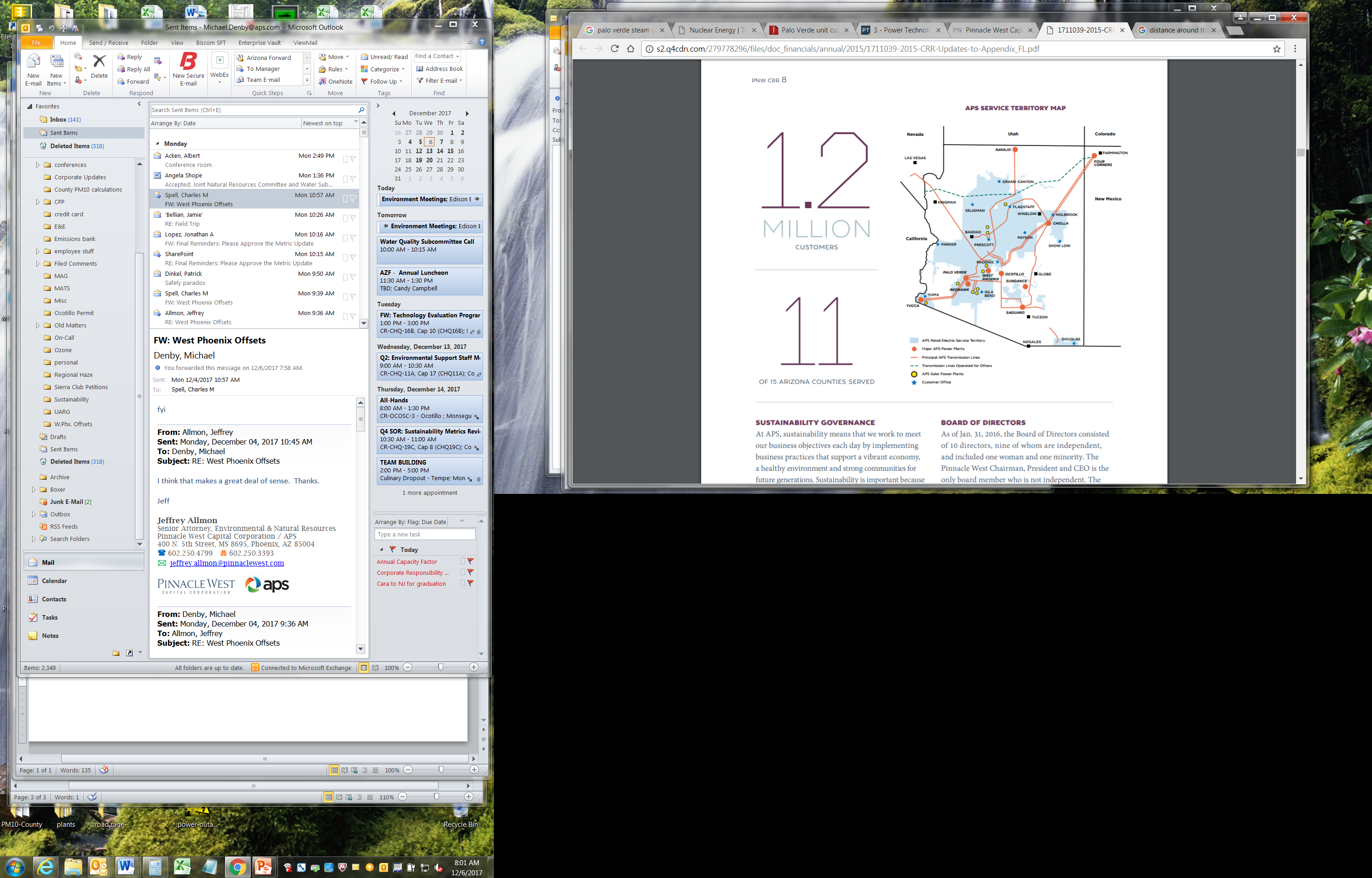 About APS
5
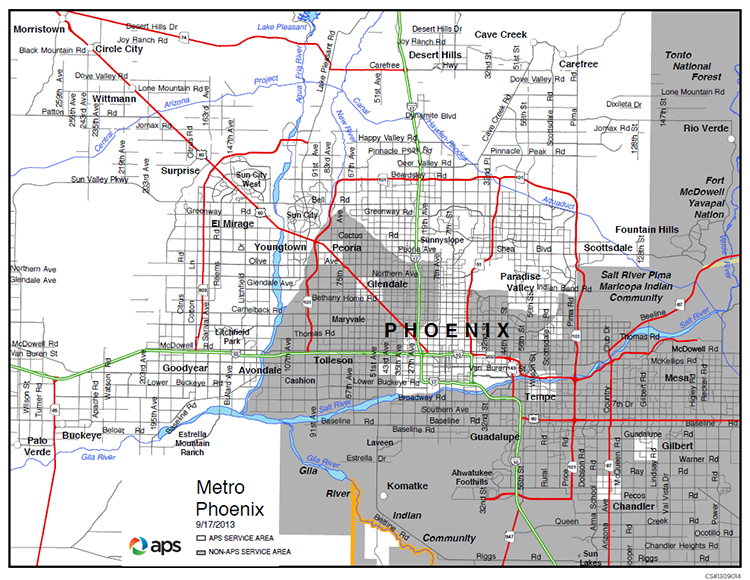 About APS
6
Population/Load Growth
We forecast population growth in the metro area of 39 percent through 2032, from 1.2 million APS customers today to 1.7 million by 2032. 
Those new customers are expected to increase normal-weather peak demand by 51 percent, to 10,541 megawatts. 
We expect 340,000 new customers and a 30% increase in our customer’s energy needs by 2030.
Carbon Reduction
The company’s 2017 Integrated Resource Plan details our comprehensive strategies to meet customers’ projected energy needs, fulfill regulatory targets and manage environmental impacts over the next 15 years. The plan is projected to reduce our carbon intensity by 23 percent.
Progress and Achievements
Board of Directors Nuclear and Operating Committee Charter 
was amended in 2018 
to assign oversight of sustainability initiatives and strategy
We continue to be
 recognized for our 
sustainability leadership


Obtained a “Leadership” 
rating from CDP for 
climate change and water management — one of only two U.S. utilities to 
earn the highest rating in both categories
1 As of October 27, 2017
CLEAN ENERGY
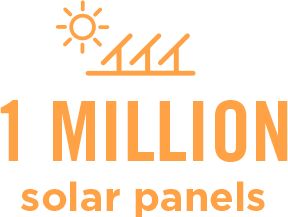 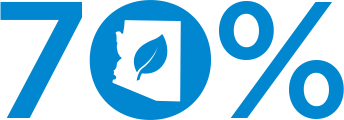 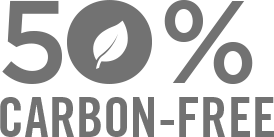 The Palo Verde Generating Station provides more than 70% of Arizona’s carbon-free energy and uses recycled wastewater to cool the plant
Today, we serve customers with an energy mix that is 50% clean
Our 10 grid-scale solar plants are powered by more than 1 million solar panels
Storage Projects
We are leading the solar-plus-battery-storage effort, advancing innovation and conducting ground-breaking research
Up to 106 MW located on APS solar plant sites
Utility owned
Anticipated in-service by June 2020
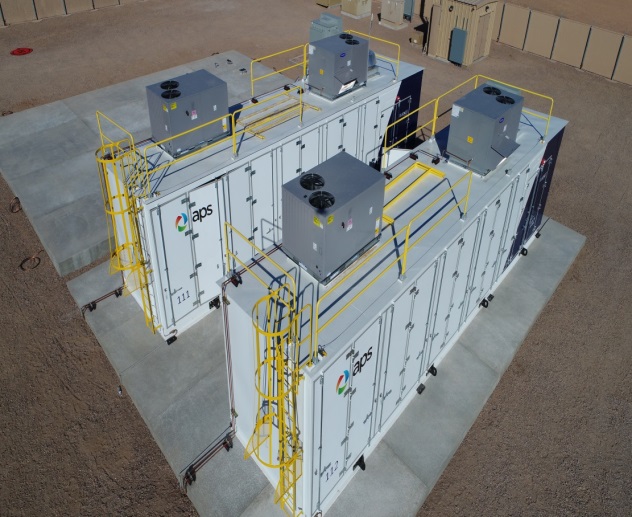 2 MW/8 MWH lithium ion battery 
Placed in service March 2018	
Deferred the rebuild of around 20 miles of 21 kV distribution line for approximately 5-10 years
Acts as generating capacity to the system
Helps regulate the voltage on the feeder
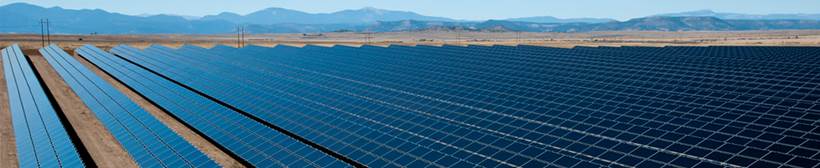 50 MW battery energy storage; 65 MW solar 
15-year power purchase agreement 
Anticipated in-service 2021
APS will be able to store power and deliver energy during peak hours (3-8 p.m.)
Renewable resources
APS Solar Portfolio*
PPA
310 MW
Owned
239 MW
DG
815 MW
Owned solar includes 170 MW AZ Sun Program, 25 MW of APS owned Distributed Generation (DG), 4 MW of other APS owned utility scale solar and 40 MW Red Rock Solar Plant;
PPA is primarily 250 MW Solana Concentrated Solar Facility
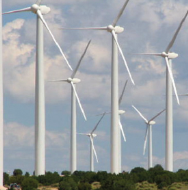 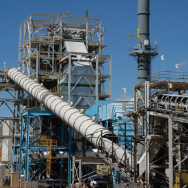 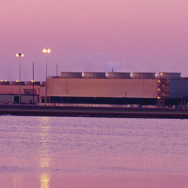 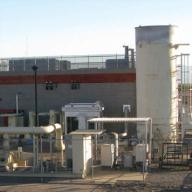 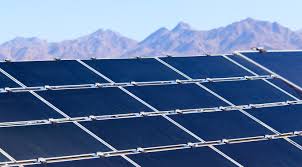 Aragonne Mesa
Wind
90 MW
Snowflake Biomass
14 MW
Salton Sea Geothermal
10 MW
Glendale Landfill
Biogas
3 MW
Yuma Foothills
Solar
35 MW
* As of 9/30/18 as reported in the Third Quarter 2018 Form 10-Q – with additional 110 MW under development
State of Renewables
SRP announced 1,200 MW of solar by 2025.  
SRP currently has about 200 MW of solar.  
APS has 1,400 MW of solar in our service territory today including over 85,000 roof-top DG customers.
SRP plans to get 32 % of its generation from clean sources.  Our energy mix is already over 50% clean.
SRP has 10 MW of storage in service and 35 under construction.
APS has over 250 MW of storage and will have over 300 when First Solar project complete.
Nov 21 - AZ Republic article
Residential PV Applications1
YTD
1 Monthly data equals applications received minus cancelled applications. As of September 30, 2018, approximately 83,100 residential grid-tied solar photovoltaic (PV) systems have been installed in APS’s service territory, totaling approximately 661 MWdc of installed capacity.  Excludes APS Solar Partner Program residential PV systems.
Note:  www.arizonagoessolar.org logs total residential application volume, including cancellations.  Solar water heaters can also be found on the site, but are not included in the chart above.
Customer Programs
Introduced more programs that benefit both customers and the Company
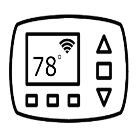 Customer Benefits
Bill credit of $25/year in exchange for demand response 
APS Benefits
Partner with customers to reduce system load during peak periods
Customer Benefits
Receive battery and one-time incentive of $500 in exchange for joint use of the battery  
APS Benefits 
APS will own, operate, and maintain the battery systems  
Batteries will help integrate solar resources
Utilize battery storage as a load-balancing mechanism during peak hours
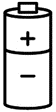 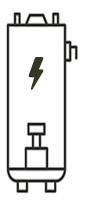 Customer Benefits
Bill savings opportunities
Customers receive free heat pump water heaters 
APS Benefits
APS operates water heaters when energy is abundant avoiding peak periods
Innovative load management initiative
Demand Side Management (DSM)
2018 DSM Plan shifts the focus to align with APS’s changing resource needs
School Bus Electrification
Pilot program to electrify school buses that can charge in the middle of the day

Managed EV Charging Program
Fleet, workplace and multifamily charging infrastructure 
Utility controlled providing additional demand response

Reverse Demand Response Pilot
Customers take advantage of negative pricing events

Energy Storage Initiative Expansion
Focus on C&I energy storage and control
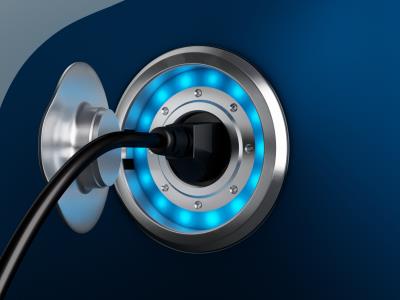 ELECTRIC VEHICLE FLEET
The “Duck Curve”
Distributed generation is changing the load shape of the grid
Current Spring Day
Spring Day 2022
Excess renewables create over-generation challenges …
… and potentially for nuclear generation in the future
Nuclear Output
Nuclear Output
Hour
Hour
Distribution Grid Investments
Grid Operations and Investment Projected to be $1.6 billion from 2018-2020
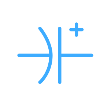 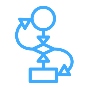 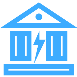 R
T
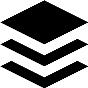 Cap Bank Controllers, Substation Regulators, Voltage Management Algorithms
Average annual spend ~ $7M
Reclosers – Supervisory Controlled Switches, Trip Savers
Average annual spend ~ $13M
Advanced Distribution System Platform
Project in planning phase
Integrated operational platform
Increases efficiency and life of distribution system; improves safety and communication; increases ability to manage overall reliability; and enables Distributed Energy Resources
Automated switches controlled from the Distribution Operations Center 
Manage load without sending field personnel to manually operate the switch
Controls regulators and capacitor banks to manage power quality such as power factor and voltage
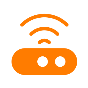 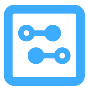 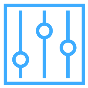 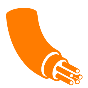 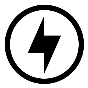 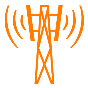 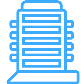 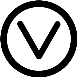 Communications Backhaul
Average annual spend ~ $4M
Sensors – Current, Voltage
Average annual spend ~ $2.5M
Monitors – Transformers, Breakers, Bushings
Average annual spend ~ $0.5M
Leveraging AMI for distribution automation
Strategically deploying Fiber for communications backhaul
Transitioning to Internet Protocol based networks for future growth & scalability
New technologies such as APS’s Transformer Oil Analysis & Notification system leverage advances in communications and sensing to remotely monitor health of transformers, enabling proactive maintenance actions to prevent critical failures and increase reliability
Line sensors to measure & identify fault current, fault location and voltage
Improves outage restoration time and operations efficiency
Ocotillo Modernization Project and Four Corners SCRs
In 2017 two large generation-related capital investments
Ocotillo Modernization Project: Retiring two aging, steam-based, natural gas units, and replacing with 5 new, fast-ramping, combustion turbine units
Four Corners Power Plant: Installed Selective Catalytic Reduction (SCR) equipment to comply with Federal environmental standards
1 The ACC’s decision is subject to appeals.
2 APS will calculate the capital carrying charge using the 5.13% embedded cost of debt established in the 2017 Rate Review Order.
Carbon Avoidance and Emission Reductions
APS has reduced carbon dioxide emissions by 35% since 2005
Carbon Avoidance Metric
Metric used to measure our overall carbon reduction, not just generation but Company wide

Carbon Avoidance Opportunities
Retiring coal plants
Renewable energy generation
Purchase power agreements
Energy efficiency programs for customers 
Energy efficient buildings
Fleet electrification
Since 2015 APS has avoided 13.6 million metric tons of carbon dioxide emissions that would have been emitted – equivalent of removing almost 3 million automobiles from the road

Clean Energy 
Since 2005 we have reduced
CO2 emissions by 35%
SO2 emissions by 78%
NOx emissions by 56% 
As a result of the recent emission controls added to our Four Corners Plant, by 2019 we expect NOx emission to be reduced by 80% compared to 2005
Tons CO2(‘000 tons)
Water Strategy
APS, and Palo Verde in particular,  has provided national and international leadership on the use of reclaimed water for power generation
Vision: APS continues to strive for sustainable and cost-effective water supplies for energy production for APS customers
Mission: To execute a strategic water resource management program that provides APS timely and reliable information to manage our water resources portfolio efficiently and effectively, and helps ensure long-term water supplies and water contingency plans for each of our facilities, even in times of extended drought
Each APS power plant has a unique water strategy, developed to promote efficient and sustainable use of water. Since 2014, we have reduced groundwater use by 14%
APS 2017 Fleet 
Water Use By Source Type
Water Usage and Intensity: Our goal is to reduce water intensity company-wide by 30% by 2032 compared to a 2014 baseline 

Palo Verde Generating Station: The only nuclear power plant in the world that is not located next to a large body of water.  Instead, it uses treated effluent, or wastewater, from several area municipalities, recycling approximately 20 billion gallons of wastewater each year

Ocotillo Modernization Project: State-of-the-art hybrid cooling technology for new units being constructed will decrease water use from 900 gallons per MWh to 140 per gallon per MWh, a reduction of more than 80%
Ozone Strategy
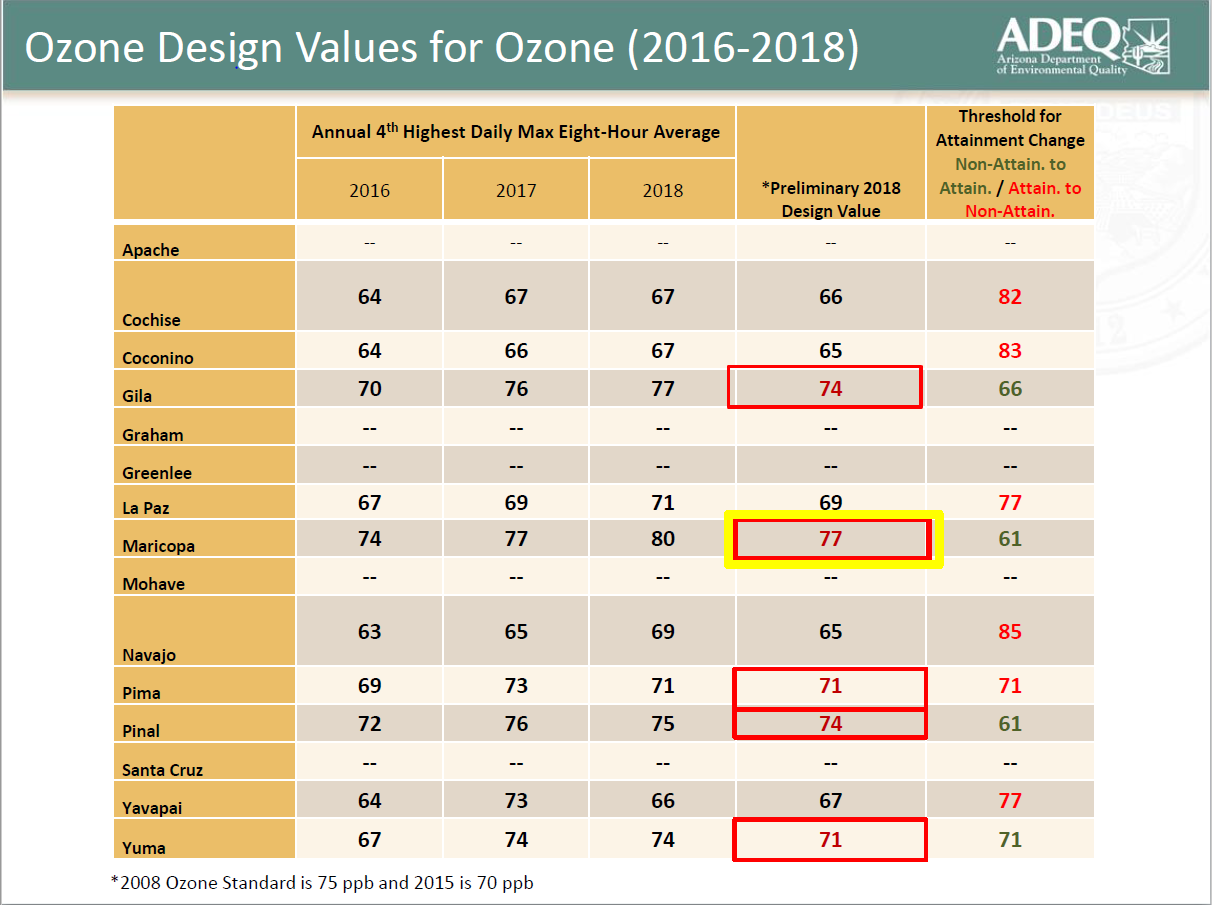 Impacts health of residents
Limits growth of business
Limits growth of valley
Working with ADEQ, Maricopa County, Industry, Chamber, and others.
To develop plan that reduces NOx and VOCs.  Promotes growth. Encourages voluntary engagement.
Generation portfolio*
* As disclosed in 2017 Form 10-K.
1 Includes leased generation plants
Purchased Power Contracts*
* As disclosed in 2017 Form 10-K.
1 UD = Under Development;  UC = Under Construction;  IO = In Operation
APS Owned Generation Capacity
Solar 
239 MW
Total Generation Capacity 6,236
25
Renewable Generation Assets
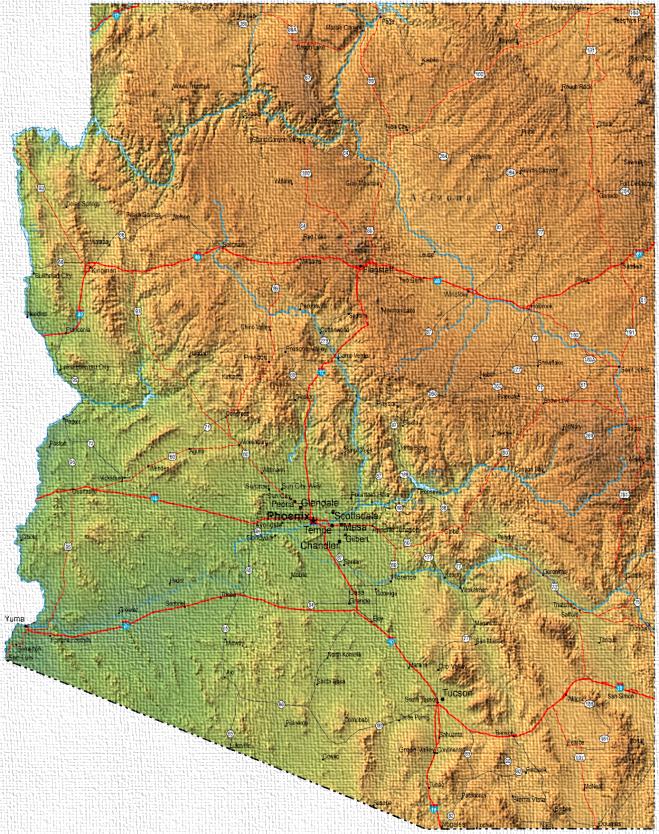 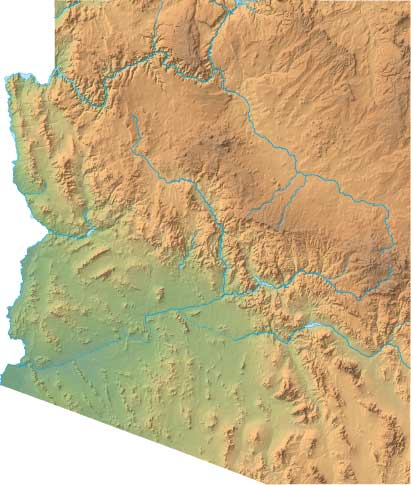 Total portfolio 1,302 MW AC
88 MW planned/under development
Chino Valley
Luke AFB
Desert Star
Hyder I & II
Cotton Center
Paloma
Gila Bend 
GBII
Foothills
Arizona Sun Facilities
[Speaker Notes: Data from Q1 2016 10Q SEC worksheet
Included in numbers is 170 MW of solar resources procured through the AZ Sun Program. 	
Includes 250 MW from the Solana Generating Station, which achieved commercial operation in October 2013.	
Distributed generation is produced in DC and is converted to AC for reporting purposes.	
Distributed generation MWDC capacity is converted to MWAC capacity for reporting purposes. 
DE Solar: third party owned is 451 MW and two agreements (Bagdad & Sun Power) 33 MW. 	

1 – Paloma				17MW AC	
	located in Gila Bend
2 – Cotton Center			17MW AC
	located in Gila Bend
3 – Hyder I				16MW AC
	located in Roll
4 – Chino Valley			19MW AC
	located in Chino Valley
5 – Foothills			35MW AC
	located in Yuma
6 – Hyder II			14MW AC
	located in Roll
7 – Gila Bend			42MW AC
	located in Gila Bend
8 – Desert Star			10MW AC
	located in SW Phoenix
9 – Luke AFB			10MW AC
	located in Glendale]
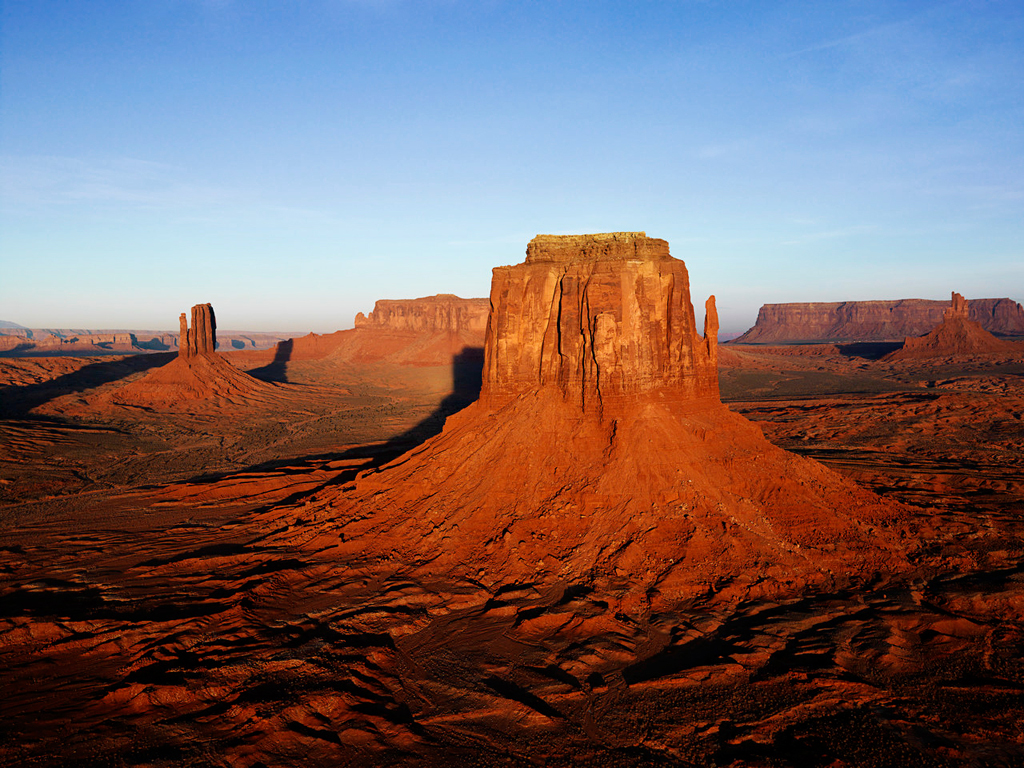 Arizona Public Service

michael.denby@aps.com
27